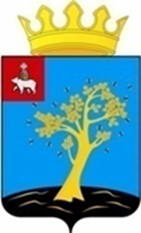 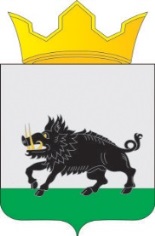 Осинский муниципальный районНовозалесновское сельское поселение
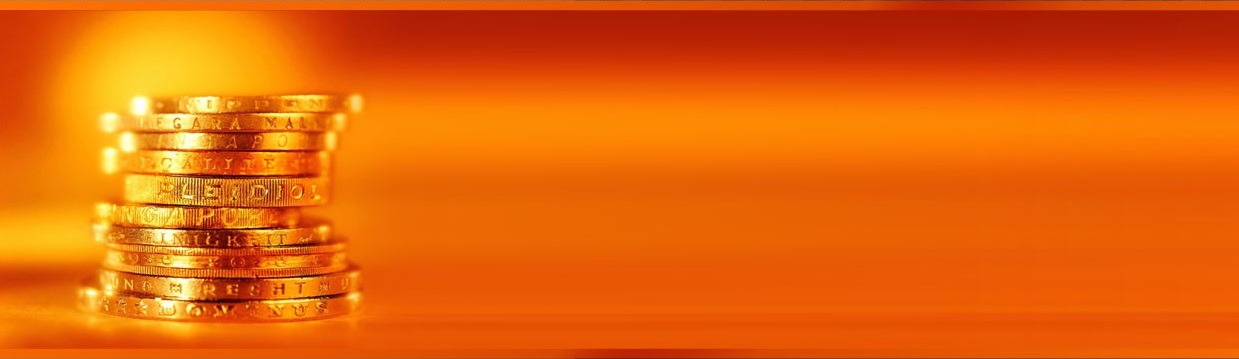 Бюджет для граждан
Новозалесновского сельского поселения 
на 2016 год и плановый период 2017-2018 годы
E-mail: adm-novozalesnovo@yandex.ruhttp://osinskij.permarea.ru/manage-novozalesnovskoe

Докладчик: глава Новозалесновского 
 сельского поселения Т.В.Шилова
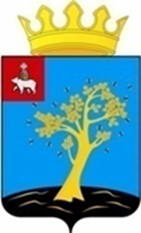 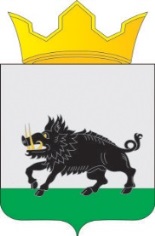 Что такое 
  «Бюджет  для граждан?»
Бюджет для граждан - это информационный сборник, основная цель которого – познакомить население с основными понятиями, используемыми в бюджетном процессе, процедурой формирования бюджета поселения, а также основными характеристиками и направлениями расходов бюджета на 2016 год и на плановый период 
2017 и 2018 годов».
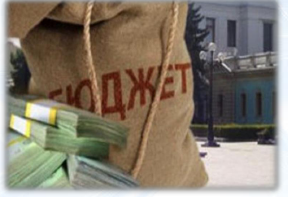 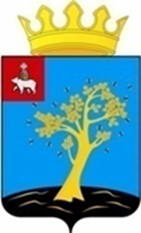 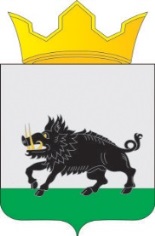 ОСНОВНЫЕ ПОНЯТИЯ
Бюджетная система 
Российской Федерации
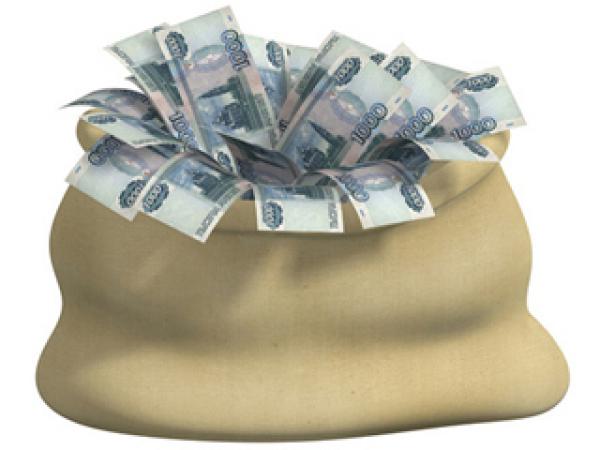 федеральный бюджет
бюджеты государственных внебюджетных фондов Российской Федерации
бюджеты субъектов Российской Федерации
бюджеты территориальных государственных внебюджетных фондов
местные бюджеты
бюджеты городских округов
бюджеты муниципальных районов
бюджеты городских и сельских поселений
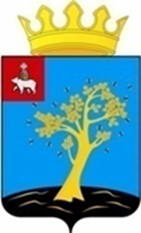 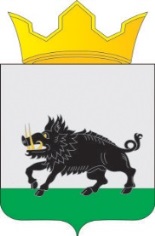 основные понятия
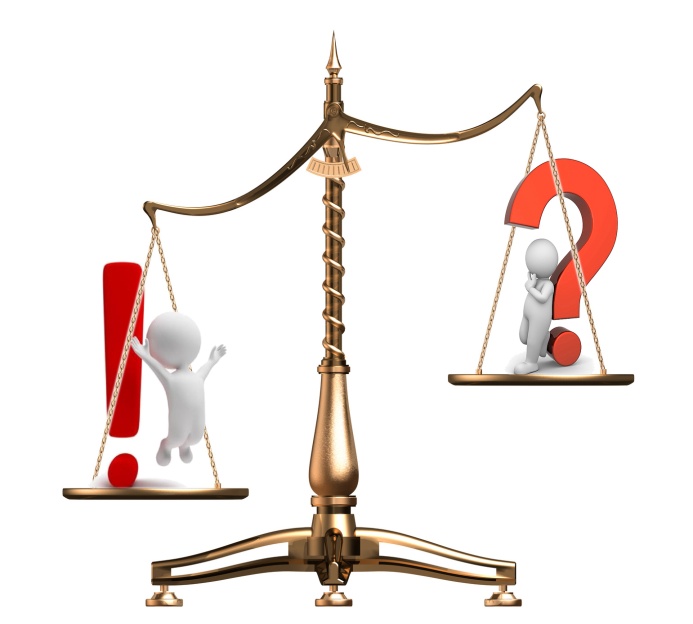 ДОХОДЫ < РАСХОДЫ = ДЕФИЦИТ БЮДЖЕТА



НЕДОСТАЮЩИЕ СРЕДСТВА БЕРУТ В ДОЛГ ИЛИ ИЗ НАКОПЛЕНИЙ
ДОХОДЫ > РАСХОДЫ = ПРОФИЦИТ БЮДЖЕТА



ИЗЛИШКИ СРЕДСТВ  НАПРАВЛЯЮТ 
В НАКОПЛЕНИЯ (остатки средств бюджета)
Заемные средства необходимо возвращать, а также уплачивать по ним проценты. В связи с этим возникает муниципальный  долг.
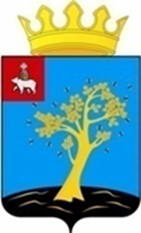 основные понятия
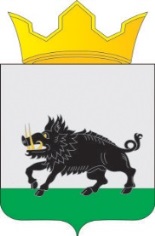 Проект бюджета Новозалесновского сельского поселения составляется 
       на три года – очередной финансовый год и плановый
       период     
       Очередной финансовый год  - год, на который составляется проект бюджета
       Плановый период – два финансовых года, следующих за очередным финансовым годом
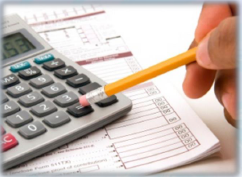 Составление проекта бюджета основывается на:

   Бюджетном  послании  Президента Российской Федерации
   Прогнозе социально-экономического развития Новозалесновского сельского поселения
   Основных направлениях  бюджетной и налоговой политики
   Муниципальных программ
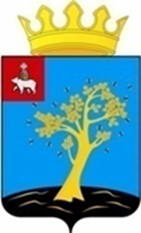 основные понятия
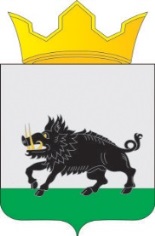 Стадии бюджета
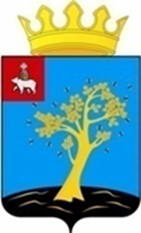 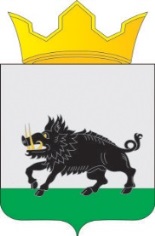 основные понятия
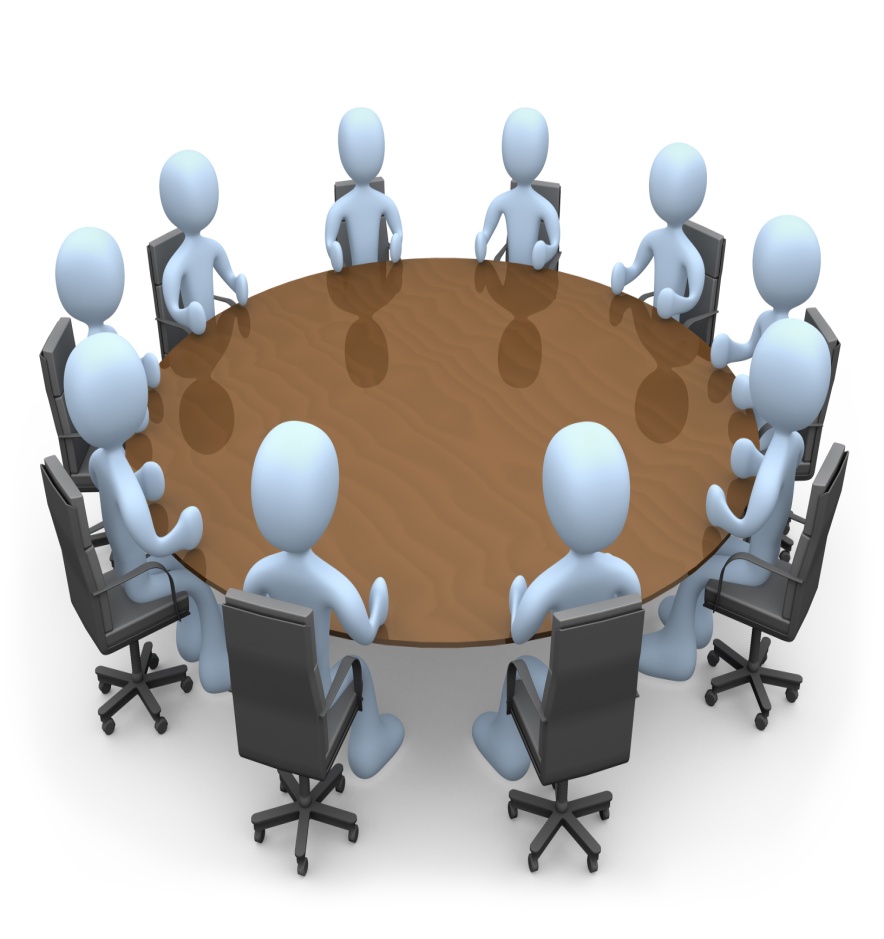 Публичные слушания – форма участия населения в осуществлении местного самоуправления. Публичные слушания организуются и проводятся с целью выявления мнения населения по проекту бюджета поселения на очередной финансовый год и плановый период.
                Каждый житель вправе высказать свое мнение, представить материалы для обоснования своего мнения, представить письменные предложения и замечания для включения их в протокол публичных слушаний.
Результат публичных слушаний – заключение в котором отражаются выраженные позиции жителей поселения и рекомендации, сформулированные по результатам публичных слушаний. Заключение о результатах публичных слушаний  подлежит опубликованию.
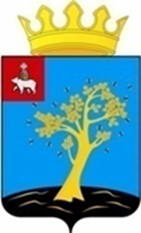 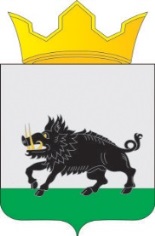 основные понятия
Доходы бюджета – поступающие в бюджет 
                             денежные средства
Неналоговые доходы
Платежи, которые включают в себя: 
Доходы от использования и продажи имущества
Платные услуги  казенных учреждений
Штрафы за нарушение законодательства
Иные неналоговые доходы
Налоговые  доходы
 
Поступление от уплаты  федеральных, региональных  и местных налогов и сборов, предусмотренных Налоговым Кодексом Российской Федерации
Безвозмездные поступления

Поступления в местный бюджет из краевого и федерального бюджета межбюджетных трансфертов в виде дотаций, субсидий, субвенций и иных межбюджетных трансфертов
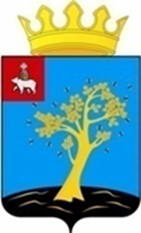 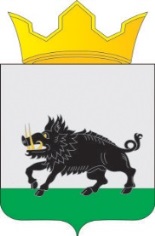 основные понятия
Межбюджетные трансферты – 
средства, предоставляемые одним бюджетом бюджетной системы Российской Федерации другому бюджету
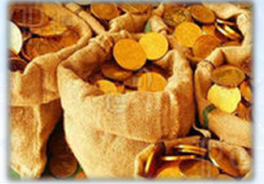 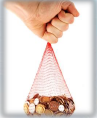 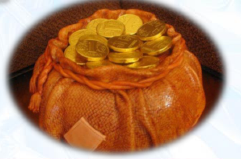 Межбюджетные отношения – 
Взаимоотношения между публично-правовыми образованиями по вопросам регулирования бюджетных правоотношений, организации и осуществления бюджетного процесса
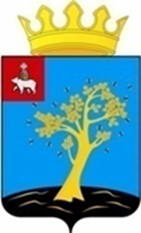 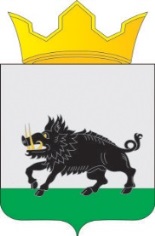 основные понятия
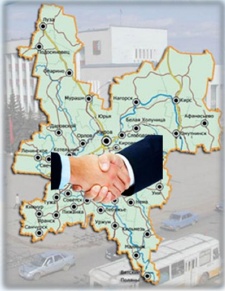 Межбюджетные трансферты 
перечисляются в форме:

Дотаций – без определения конкретной цели их использования

Субсидий – в целях софинансирования расходных обязательств муниципального образования по вопросам местного значения

Субвенций – на выполнение переданных государственных полномочий

Иных межбюджетных трансфертов
Разграничение полномочий
Вопросы ведения муниципального образования определены Федеральным законом:
 от 06.10.2003 № 131-ФЗ  «Об общих принципах организации местного самоуправления в Российской Федерации».
На основании данных полномочий принимаются  расходные обязательства
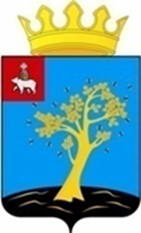 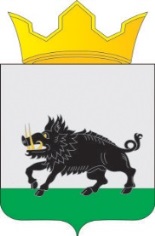 Основные характеристики бюджета 
Новозалесновского сельского поселения
Общий объем расходов 
на 2015 и на 2016 года, тыс.руб.
Прогнозируемый объем доходов на 2015 и на 2016 год, тыс.руб.
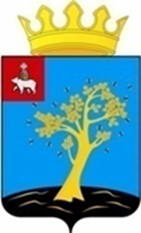 Структура налоговых и неналоговых доходов, дотаций на выравнивание бюджетной обеспеченности и иные межбюджетные трансферты
Новозалесновского сельского поселения
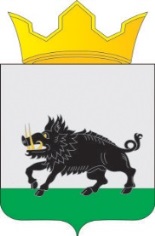 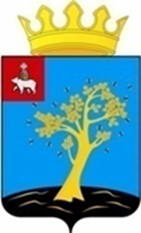 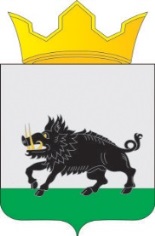 Перечень муниципальных программ
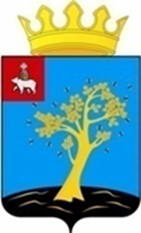 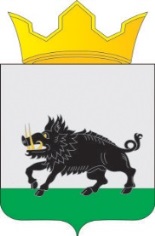 Распределение бюджетных ассигнований по муниципальным программам  и непрограммным направлениям деятельности
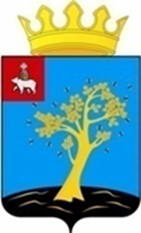 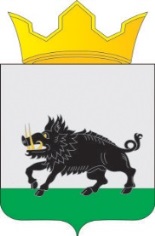 Муниципальная программа «Инфраструктура и благоустройство территории Новозалесновского сельского поселения», тыс.руб.
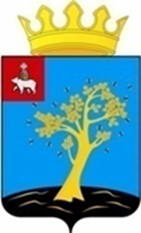 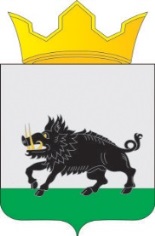 Муниципальная программа 
«Осуществление мер по обеспечению общественной безопасности Новозалесновского сельского поселения»
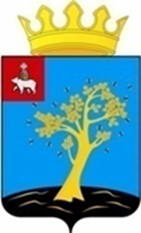 Для получения дополнительной,
 подробной информации и решения проблем, 
относящихся к компетенции органов местного самоуправления, обращайтесь!
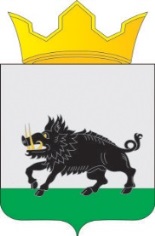 Администрация
Новозалесновского сельского поселения
Осинский муниципальный район, Пермский край 
с. Новозалесново, ул.Советская, 7

Режим работы:                                                                                       
понедельник – пятница                                                                            
9:00 – 17:00                                                                
  Обед:13:00 – 14:00

E-mail: adm-novozalesnovo@yandex.ru
http://osinskij.permarea.ru/manage-novozalesnovskoe